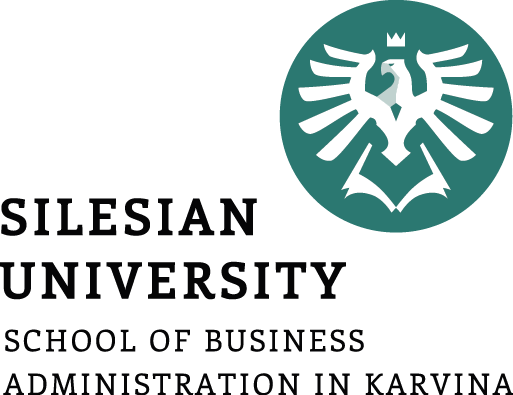 Dobrovolnictví
Dobrovolná práce podle zákona
Dobrovolná práce mimo režim zákona
Příklady dobrovolnictví
.
Struktura přednášky
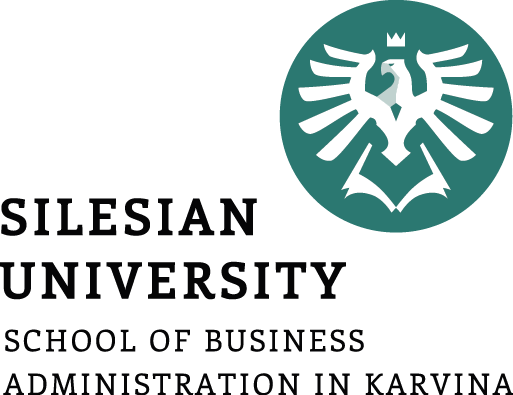 Dobrovolnictví
Neziskové organizace často využívají pro svoji činnost bezplatné práce dobrovolníků. 
Většina dobrovolníků funguje zapojením se do činnosti neziskové organizace (formální dobrovolnictví), mnozí lidé se ale zapojují do činností ve prospěch ostatních méně formálně, ať už jednotlivě, nebo jako součást skupiny. 
Neformální dobrovolníci jsou pak obtížně zjistitelní, a proto nebývají zahrnováni do výzkumu a statistik zabývajících se dobrovolnictvím.
Typy dobrovolné práce
V praxi se rozlišují dva typy dobrovolné práce:
dobrovolná práce, kterou upravuje zákon o dobrovolnické službě,
dobrovolná práce mimo režim zákona o dobrovolnické službě.
Dobrovolnictví
V České republice mezi nejrozšířenější a nestarší organizace spojené s dobrovolnictvím patří:
sbory dobrovolných hasičů,
Český červený kříž,
neziskové organizace působící v oblasti sociálních či zdravotních služeb,
turistické a okrašlovací spolky,
spolky, sdružení a humanitární organizace, které se věnují pomoci lidem – seniorům, zdravotně postiženým, nebo sociálně slabším,
organizace zaměřené na práci s dětmi a mládeží, 
různé tělovýchovné jednoty.
Workcampy
Workcamp je krátkodobý tuzemský či mezinárodní dobrovolnický projekt, zpravidla v délce dvou týdnů. 
Prostřednictvím workcampů jsou podporovány veřejně prospěšné projekty neziskových organizací, obcí a dalších subjektů.
V České republice se pořádáním workcampů zabývají organizace, jako jsou například INDEX-SDA, z.s., Tamjdem, o.p.s., Duha, o.s. atd.
Dobrovolnictví podle zákona
Dobrovolnictví upravuje zákon č. 198/2002 Sb., o dobrovolnické službě a o změně některých zákonů. 
Zákon neupravuje dobrovolnictví jako celek, ale pouze vymezuje dobrovolnickou službu, která je státem podporována.
Dobrovolnictví podle zákona
Dobrovolníci mohou podle § 115 odst. 2 zákona č.108/2006 Sb., o sociálních službách, působit v sociálních službách, kde je ovšem vycházeno z toho, že se jedná o tzv. akreditovaného dobrovolníka, který působí na základě zákona o dobrovolnické službě. 
Je zde rozlišováno mezi vysílající a přijímající organizací.
Vysílající a přijímající organizace
Vysílající organizace je veřejně prospěšná právnická osoba, která má svoje sílo v České republice. Tato organizace dobrovolníky vybírá, eviduje, připravuje pro výkon dobrovolnické služby a uzavírá s nimi smlouvy o výkonu dobrovolnické služby.
Oproti tomu přijímající organizace může být buď veřejně prospěšná právnická osoba, nebo také fyzická osoba, pro jejíž potřebu dobrovolník pracuje.
Výhody dobrovolnictví v akreditované organizaci
Dobrovolníci v akreditované organizaci mají smluvně zajištěné postavení.
Dobrovolníci jsou pojištění proti škodám na zdraví a majetku, které vzniknou jim osobně, nebo které by mohli neúmyslně způsobit dalším osobám.
Dobrovolník má s výkonem dobrovolnické činnosti minimální finanční náklady – vysílající organizace může hradit stravné, ubytování, cestovné atd.
Dobrovolníci mají nárok na poskytnutí kvalitní přípravy k výkonu dobrovolnické činnosti a na poskytnutí pracovních prostředků a ochranných pomůcek.
Akreditované vysílající organizace mohou získat od ministerstev různé dotace na dobrovolnickou službu.
Povinnosti dobrovolníka
Dodržovat zákon o dobrovolnické službě a podmínky výkonu dobrovolnické činnosti, které si dohodnul s vysílající organizací ve smlouvě.
Absolvovat přípravu k dobrovolnické činnosti, kterou vykonává pro neziskovou organizaci.
Pokud je to nutné, tak musí dobrovolník předložit výpis z evidence Rejstříku trestů ne starší než 3 měsíce, potvrzení o zdravotním stavu dobrovolníka ne starší než 3 měsíce a jiné doklady podle požadavků vysílající neziskové organizace a povahy dobrovolnické služby.
Plnit úkoly, ke kterým se dobrovolník zavázal.
Dodržovat mlčenlivost vůči vysílající neziskové organizaci i vůči jejím klientům.
Ztotožnit se s posláním neziskové organizace, pro kterou dobrovolník svou činnost vykonává.
Dobrovolníci mimo režim zákona
Dobrovolnictví je možné také vykonávat mimo režim sociálních služeb. 
Takové dobrovolnictví není založeno smluvním vztahem, i tak z něho ale plynou pro dobrovolníka určité povinnosti, které ale nejsou právně vymahatelné. 
https://www.dobrovolnik.cz/
Povinnosti dobrovolníka
Dobrovolník by měl:
splnit úkoly, ke kterým se zavázal,
být spolehlivý,
dodržovat mlčenlivost,
nezneužívat projevené důvěry,
požádat o pomoc, pokud by ji při své činnosti potřeboval,
znát a brát na vědomí své limity,
být „týmovým hráčem“,
ztotožnit se s posláním organizace, pro kterou dobrovolnickou činnost vykonává.
Příklad
Jak funguje dobrovolnictví v mezinárodní humanitární organizaci ADRA ČR
Posláním dobrovolnických center ADRA v České republice je propojovat svět lidí, kteří chtějí pomáhat, se světem lidí, kteří pomoc potřebují. 
Nezisková organizace ADRA usiluje o to, aby každý člověk, který se ocitne ve složité životní situaci, nezůstal sám, ale měl možnost získat lidskou podporu dobrovolníka.
Dobrovolnictví v organizaci ADRA
Kdo může být dobrovolníkem?
Dobrovolníkem se může stát osoba starší 15 let, v některých dobrovolnických programech (u pacientů v nemocnici, u dětí či jako dobrovolník v domácnosti) je potřebný věk nad 18 let. 
Dobrovolník je člověk, který se rozhodl věnovat svůj čas, své znalosti a dovednosti ve prospěch druhých, a to bez nároku na finanční odměnu.
Důležité je vědět, že dobrovolník nenahrazuje pečovatelské či sociální služby, nenahrazuje činnost zaměstnanců v daném zařízení. 
Dobrovolník je pouze společníkem, kamarádem, který tráví svůj volný čas s klientem.
Dobrovolnictví v organizaci ADRA
Co musí splnit?
Zájemce o dobrovolnictví musí absolvovat vstupní školení, kde se dozví základní informace o humanitární organizaci ADRA, dále o činnosti dobrovolnických center. 
Jsou mu představeny konkrétní dobrovolnické programy, ve kterých by mohl působit. 
Důležitou součástí školení jsou také práva a povinnosti dobrovolníka, návod, jak nejlépe navázat komunikaci s klientem, vysvětlení potřebných pojmů a nastínění první návštěvy u klienta.
Po školení musí dobrovolník dodat čistý výpis z Rejstříku trestů ne starší než 3 měsíce a dále doklad o zdravotní způsobilosti ne starší než 3 měsíce.
Dobrovolnictví v organizaci ADRA
Činnost Dobrovolnických center ADRA se řídí zákonem o dobrovolnické službě č. 198/2002 Sb. Všechny dobrovolnické programy jsou akreditovány Ministerstvem vnitra ČR.
Dobrovolnictví organizaci ADRA
Jaké mají činnosti pro dobrovolníky?
Dobrovolníci tráví čas s klienty nejčastěji povídáním, nasloucháním, ale také čtením, hraním společenských her, procházkami. Pokud dobrovolník hraje na nějaký hudební nástroj, je možno domluvit skupinové zpívání, což je u seniorů a klientů s postižením velmi oblíbená činnost. Někteří dobrovolníci, působící v domovech seniorů či v denních stacionářích, připravují přednášky nebo besedy pro seniory. Jsou to dobrovolníci, kteří hodně cestují, kteří mají zajímavé povolání apod.
Jedná-li se o dobrovolnictví v Charitativních obchůdcích, pak dobrovolníci pomáhají při třídění oblečení, ukládání zboží do regálů, obsluhování zákazníků apod.
Dobrovolnictví v organizaci ADRA
Je nutné školit v BOZP?
Dobrovolníci jsou již na úvodním školení poučeni o dbaní na vlastní bezpečnost při pohybu v přijímajících zařízeních. 
Kontaktní osoby pak individuálně proškolují dobrovolníky v oblasti BOZP při vstupním (výběrovém) pohovoru.